PowerPoint presentation
Unit 227: Employee rights and responsibilities
The role of organisations and industries in learner’s own careers; issues of public concern that affect an organisation and industry
Sources of information on the role of your own occupation within an organisation and industry, training and career pathways
Your job description
Your organisation’s Human Resources department
Training and development policy documents within your organisation
Bodies that award qualifications in your occupation
[Speaker Notes: The problem is not necessarily poor service but it may feel like that to the customer]
Sources of information on your organisation
The company website
 Annual reports 
 Company newsletters
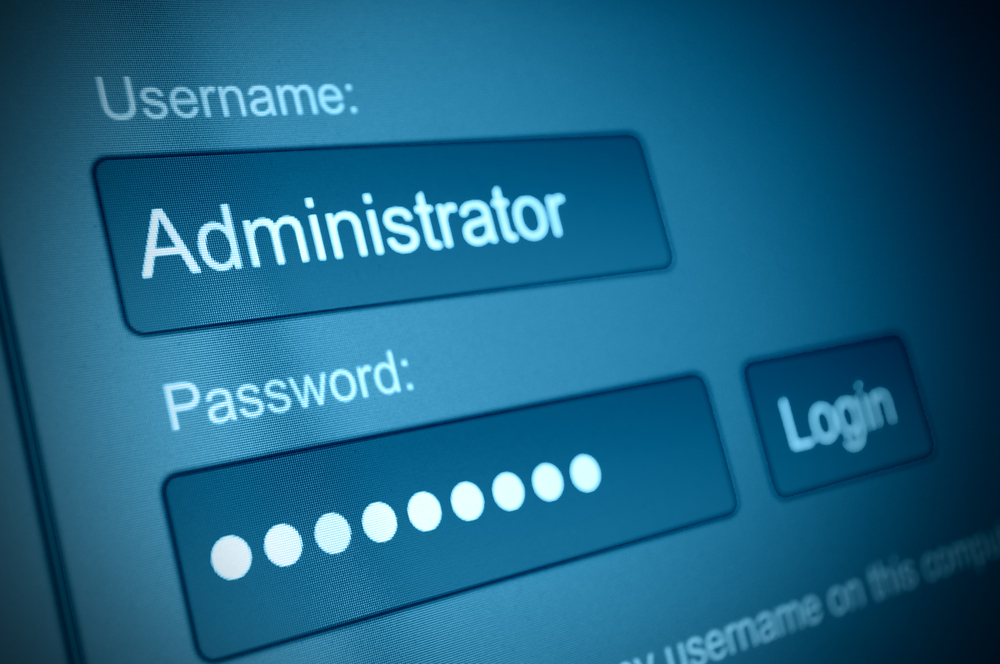 Sources of information on your industry
Industry associations
Regulatory bodies
Industry publications
Relating assessment criteria 1.1,1.2 and 1.3 to the beauty industry – an example
HABIA, the Hair and Beauty Industry Authority, is the Sector Skills Council for the hair and beauty industry. It creates the standards for qualifications in the beauty industry. It provides information and guidance on training and qualifications, learning materials to help with studies, careers, business development, legislation, salon safety and equal opportunities.
ITEC is the specialist examination board, providing qualifications in Beauty & Spa Therapy at further education colleges and private training providers.
Agencies may help to find jobs in beauty salons, as may jobcentres.
Magazines such as Elle or Vogue and professional beauty journals are useful for keeping up to date with the industry.
[Speaker Notes: Discussion should focus  on customer feelings as they underpin the problem]
Relating assessment criteria 1.1,1.2 and 1.3 to the beauty industry – an example (cont.)
Associated Beauty Therapists (ABT) offer advice for salon and mobile beauty therapists.
Beauty Guild represents fully qualified beauty and holistic therapists. Members share industry news and advice so that they stay up to date with the latest knowledge in the beauty industry. Provide free publications.
BABTAC (British Association of Beauty Therapy and Cosmetology) is an insurance site for the beauty industry, with a particular focus on liability insurance.
The next slide shows levels of qualification, levels of knowledge required to gain those qualifications, and the job roles at each level.
[Speaker Notes: The problem may not appear to be a problem to the person dealing with the customer but it is to the customer. 
By treating the customers as an individual it helps to ensure they feel valued and that their needs as an individual are respected.]
Career pathways in the beauty industry
It is possible to achieve ITEC qualifications at Level 1, 2, 3 and 4.
Activity 7
Explain the role of your own occupation within an organisation and industry, describe career pathways within your organisation and industry and identify sources of information and advice on an industry, occupation, training and career pathway.
The types, roles and responsibilities of representative bodies
These can be internal or external to your organisation, and local or national in scope.
They may include: 
government departments
professional bodies
trade unions
regulatory bodies
consumer groups.
Representative bodies if working in a nursery
Department of Education
Local Education Authority
OFSTED
Charities such as the National Society for the Prevention of Cruelty to Children
Support groups for children with conditions such as Down’s Syndrome
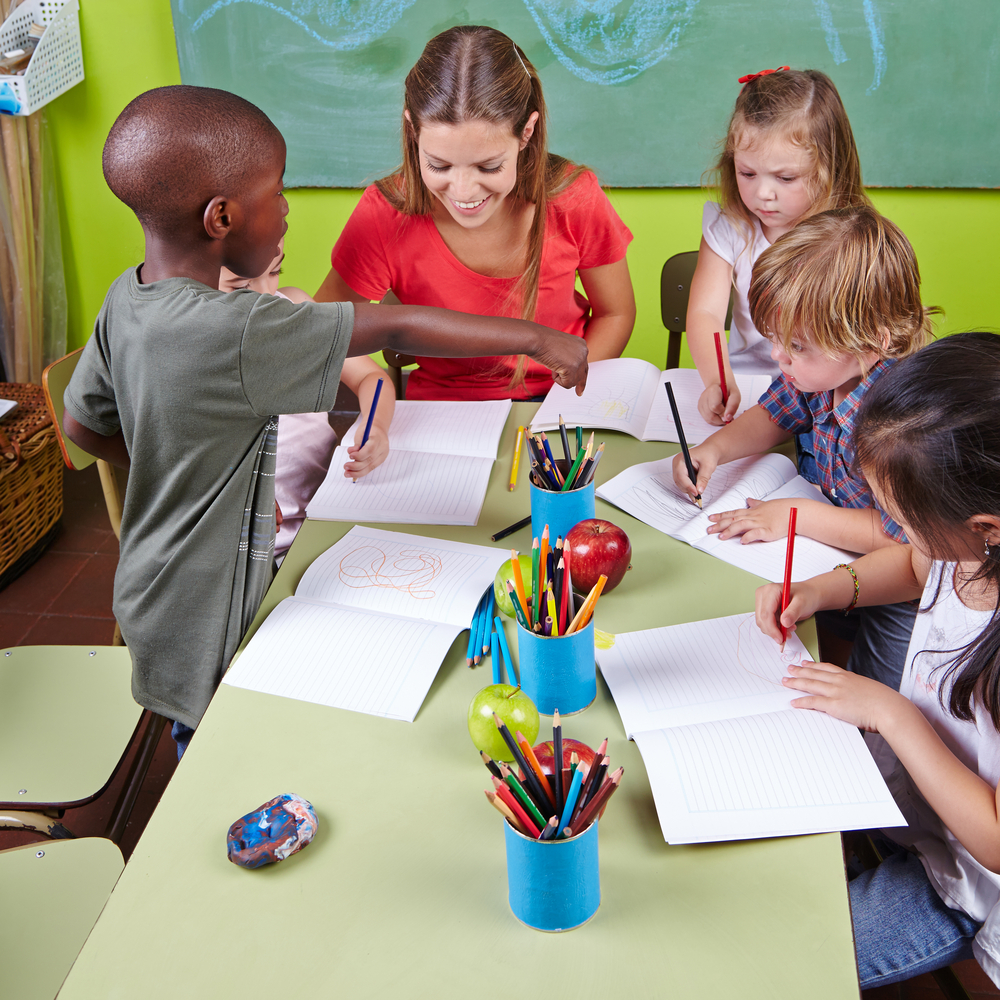 Worksheet 7
Describe the types, roles and responsibilities of representative bodies, and their relevance to your own role.
Explain issues of public concern that affect an organisation and industry
Consider recent high-profile events that could lead to public concern about a specific industry – for instance, mis-sold products in the financial industry, loss of personal data or phone hacking. 
Identify the effects of the concern on an organisation and the industry to which it belongs – for instance, introduction of legislation and good practice, increase in public awareness and changes to organisational procedures.
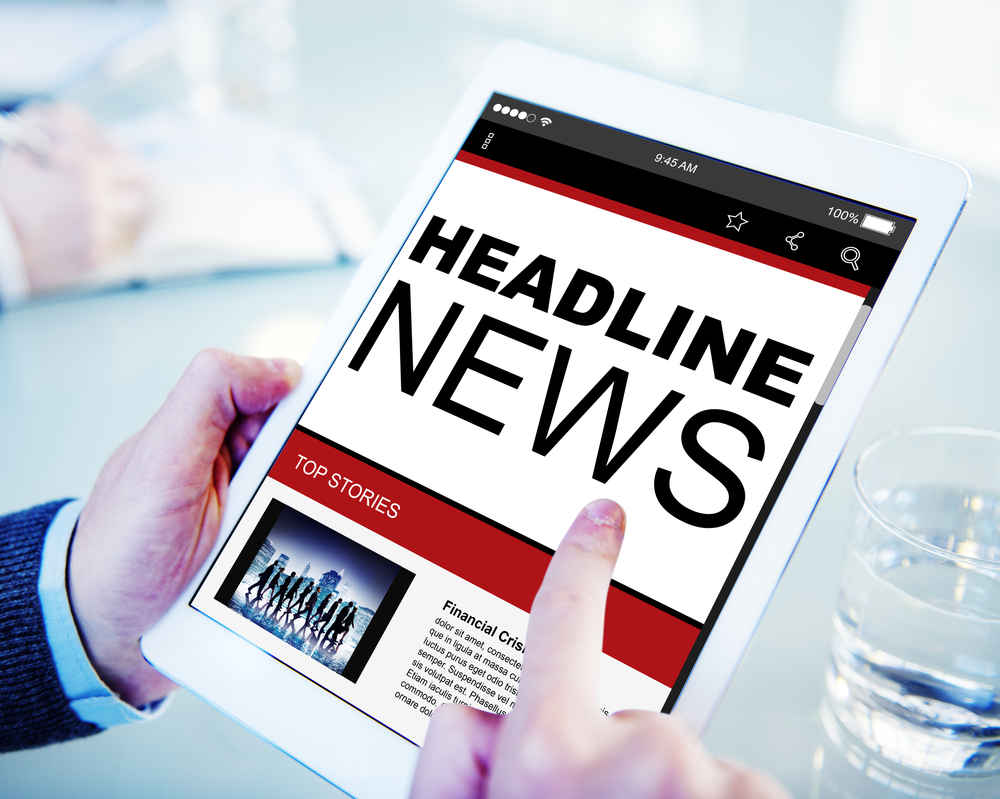 Worksheet 8
Explain issues of public concern that may affect an organisation and industry.
Any questions?